Week 12
Byzantine, Muslim, and Frankish Kingdoms
The Early Middle Ages
This period can be seen as an overlap of epochs. 
	1. Late Antiquity: 150-750 AD
	2. Middle Ages: 476- 1500 AD 
The development saw the Birth of Western European Society & Culture.
The Early Byzantine Empire
The Roman Empire continued in the East. 
324 - 1453 AD 
The crossroads between Asia & Europe. Constantinople became an epicenter of culture.
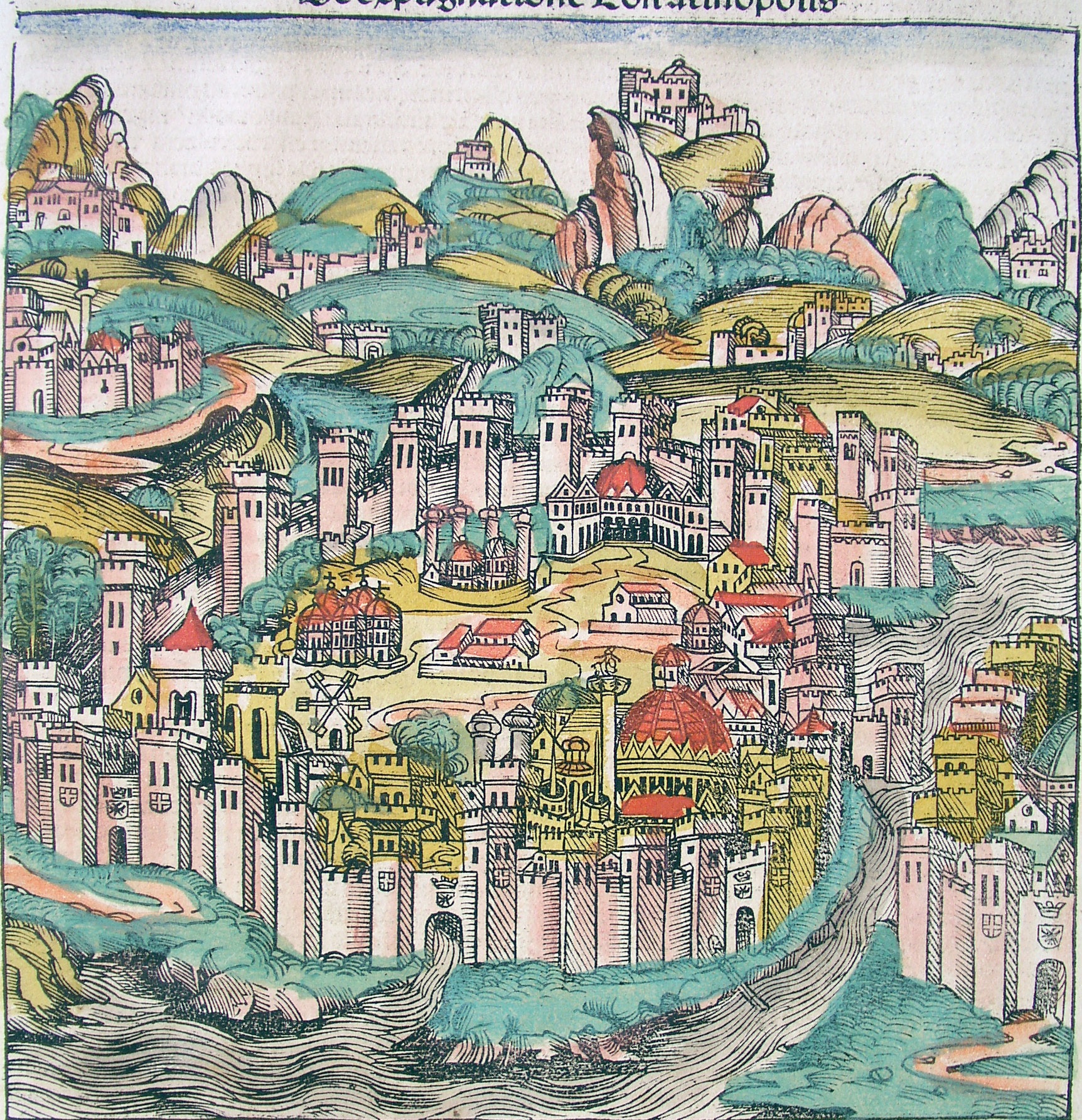 The Later Roman Empire
Roman infrastructure in place
Roads, institutional hierarchies
Challenges from strong Persian empire (Sassanid dynasty, 226-641 CE)
Invasions of Germanic peoples
Caesaropapism
Power centralized in figure of Emperor 
Christian leader cannot claim divinity, rather divine authority
Political rule
Involved in Religious rule as well
Authority absolute
The Byzantine Court
Etiquette reinforces authority of Emperor
Royal purple
Prostration
Mechanical devices designed to inspire awe
Justinian (527-565 CE)
The “sleepless emperor”
Wife Theodora as advisor
Background: circus performer
Uses army to contain tax riots, ambitious construction program
Hagia Sophia
Law Code definitive for centuries
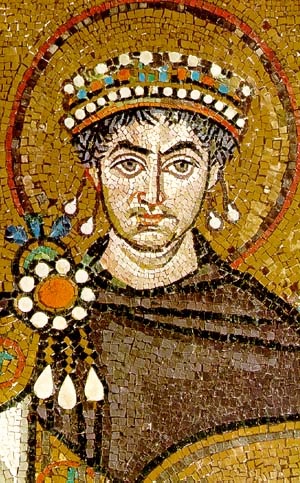 The Recruiter
Theodora: helped his career prosper immensely. 
Tribonian: the great lawyer 
Belisarius: the successful warrior
John the Cappadocian: the shrewd banker
Corpus Juris Civilis
Justinian’s platform to codify Roman Law in Byzantium 
Body of Civil Law – Digest & Codex
Attacked Monophysites as a Heresy. 
Procopius: Historian recording this era. Wrote the The Secret History
Theodora
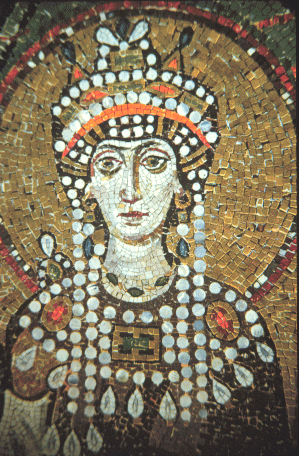 Prostitute from the outskirts of the Empire. 
Very powerful and persuasive woman
Died young, before Justinian
Orthodoxy
The Eastern Church was rooted in Orthodox Christianity. 
Hagia Sophia
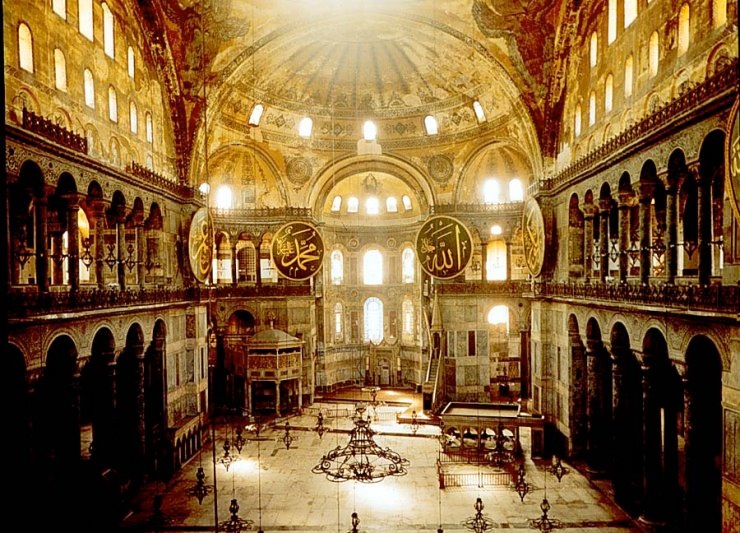 The Conquests
Justinian attempted to restore the Roman Empire to what it was in Antiquity. 
Belisarius: Chief Soldier goes on a series of expeditions to re-conquer Roman territory.
The Byzantine empire and its neighbors 527-554 C.E.
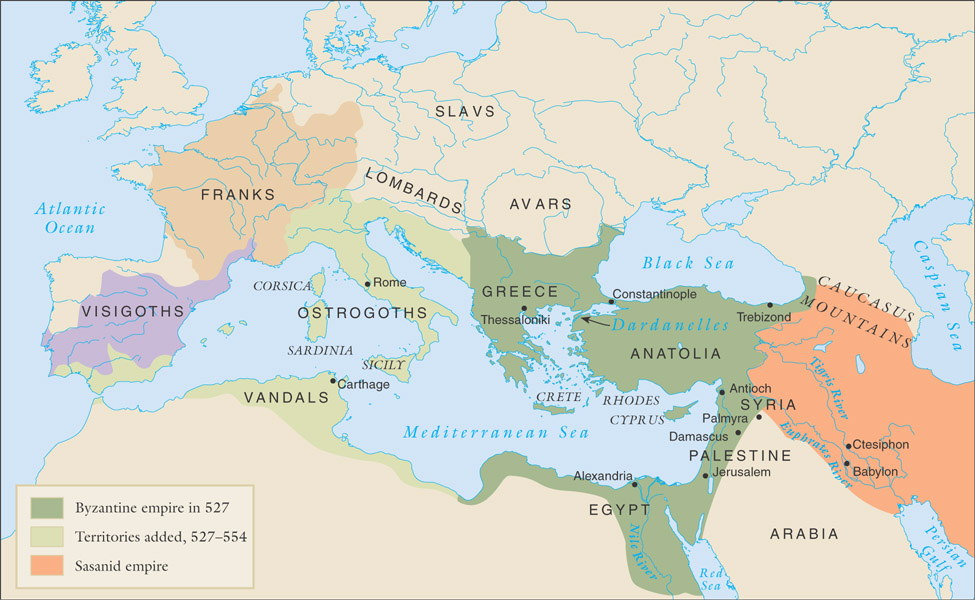 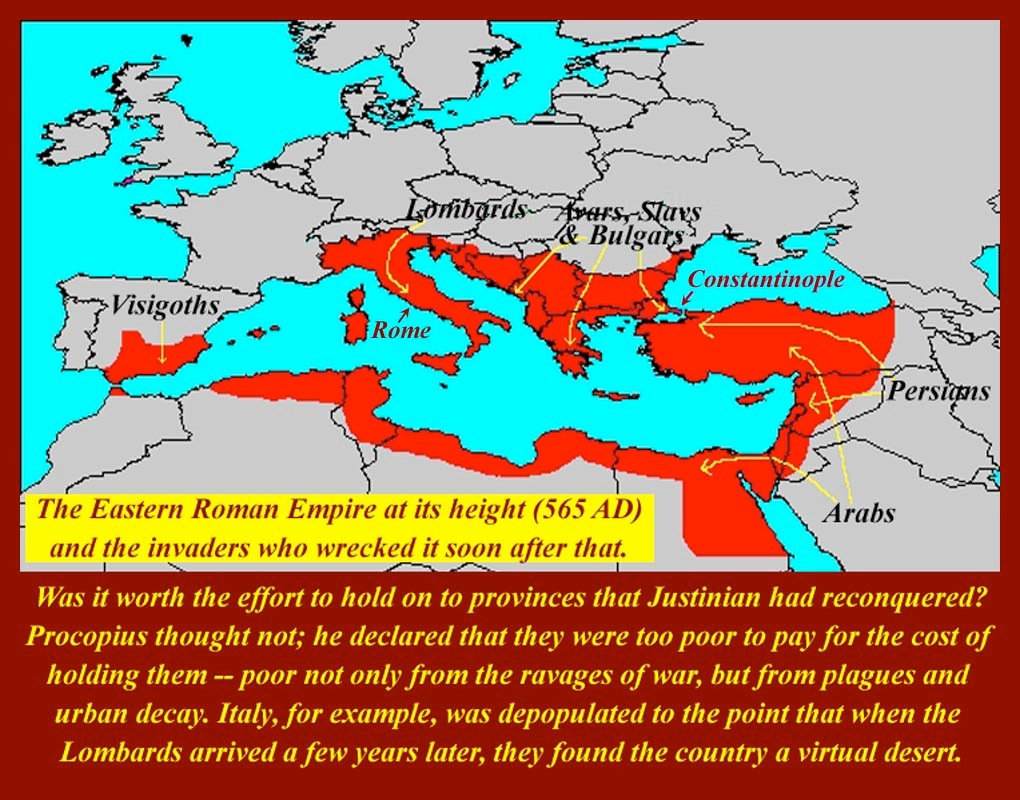 Imperial Organization
Themes (provinces) under control of generals
Military administration
Control from central imperial government
Soldiers from peasant class, rewarded with land grants
Tensions with Western Europe
Church
Byzantine: Greek; Roman: Latin
Conflicts over hierarchical control
Fealty of Germanic peoples
Roman pope crowns Charlemagne in 800, a challenge to Byzantine authority
Islamic Conquests and Byzantine Revival
7th century Arab Muslim expansion
Besieged Byzantium 674-678, 717-718
Defense made possible through use of “greek fire”
The Rise of Islam
The Prophet Muhammad 570-632
Received a calling in the desert in 610.
Islam: submission to Allah 
Muslim: one who submits
Hegira - 622 Muhammad retreats to Medina
Conflict at Mecca
Muhammad’s monotheistic teachings offensive to polytheistic pagans
Economic threat to existing religious industry
Denunciation of greed affront to local aristocracy
Islam Expands
630 Muhammad returned to Mecca with 10,000 followers.
Muhammad quickly converted Arabia. 
Islam unified Arab culture by force.
The “Seal of the Prophets”
Islam as culmination and correction of Judaism, Christianity
Inheritor of both Jewish and Christian texts
Mecca
The black stone or the Ka’aba
When Muhammad returned he destroyed the Bedouin idols and converted the city
Muhammad died in 632.
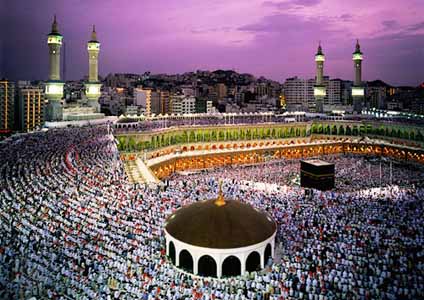 The Ka’aba
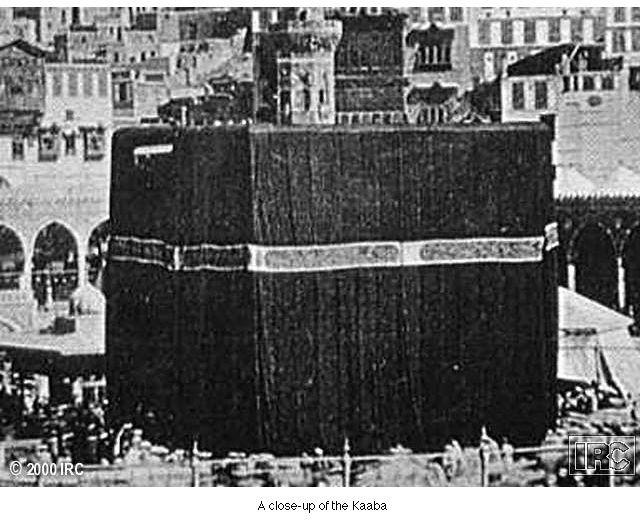 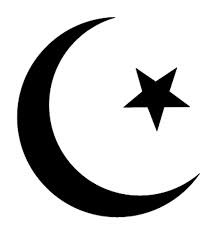 Five Pillars of Islam
Shahadah/Faith - There is no God but Allah
Salat/Prayer - Five times a day must face Mecca. 
Zakat/Alms - Religious tax to protect the poor.
Sawm/Fasting - During the month of Ramadan fast between dawn and sunset. 
Hajj/Pilgrimage- to Mecca once in their lifetime.
Muslims at Prayer
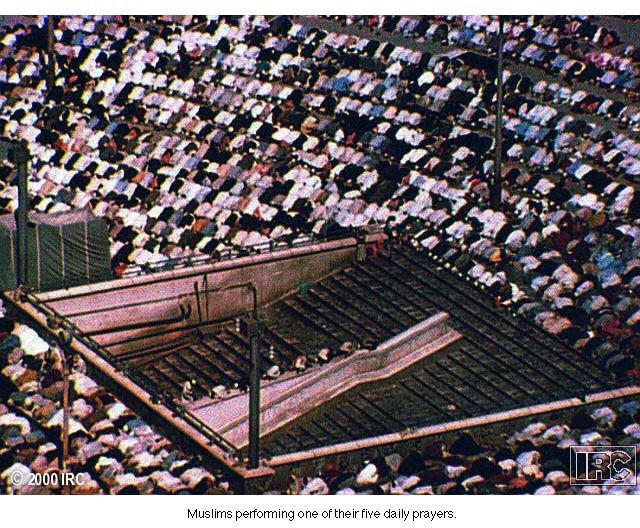 Muslim Civilization
Koran - Holy Word of Allah 
Sunna - models of life based on Muhammad. 
Hadith - sayings of the prophet Muhammad
Sharia - system of law that regulates family life, moral conduct, and community
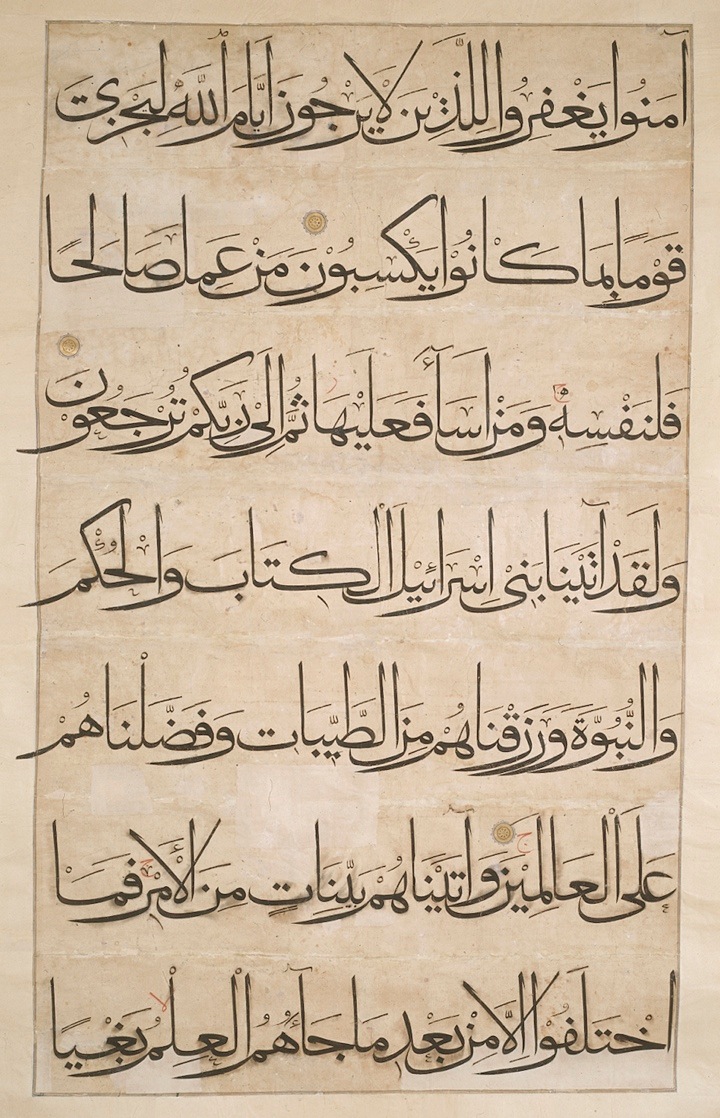 Jihad
“struggle”
Against vice
Against ignorance of Islam
“holy war”
The Caliph
No clear successor to Muhammad identified
Abu Bakr chosen to lead as Caliph
Led war against villagers who abandoned Islam after death of Muhammad
The Expansion of Islam
Highly successful attacks on Byzantine, Sassanid territories
Difficulties governing rapidly expanding territory
The Shia
Disagreements over selection of caliphs 
Ali passed over for Abu Bakr
Served as caliph 656-661 CE, then assassinated along with most of his followers
Remaining followers organize separate party called “Shia”
Traditionalists: Sunni
The Umayyad Dynasty (661-750 CE)
From Meccan merchant class
Capital: Damascus, Syria
Associated with Arab military aristocracy
Policy toward Conquered Peoples
Favoritism of Arab military rulers causes discontent
Limited social mobility for non-Arab Muslims
Head tax (jizya) on non-Muslims
Umayyad luxurious living causes further decline in moral authority
The Abbasid Dynasty (750-1258 CE)
Abu al-Abbas Sunni Arab, allied with Shia, non-Arab Muslims
Seizes control of Persia and Mesopotamia
Defeats Umayyad army in 750
Invited Umayyads to banquet, then massacred them
Caliph Harun al-Rashid (786-809 CE)
High point of Abbasid dynasty
Baghdad center of commerce
Great cultural activity
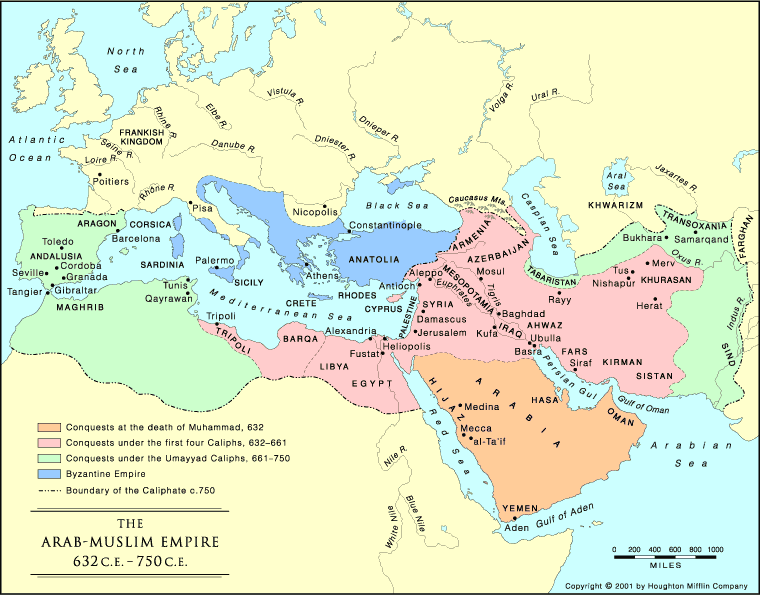 The Birth of Western Europe
Pirenne Thesis: Exams Egyptian papyri to see what was being imported and exported into the West
Islamic invasion differed from Barbarians…no mixing of culture
Marginalization of Western Europe
The Uniqueness of Gaul
400s AD - Franks take over Gaul
486 AD - United under Clovis I 
486-751 AD - Merovingian Dynasty
Gregory of Tours - The History of the Franks
The Franks
Heavy influence on European development
Strong agricultural base
Shifts center of economic gravity to Europe
Firm alliance with western Christian church
Merovingian Gaul
Clovis: 466-511
United the Franks - Battle of Tolbiac 
Strength and Vitality. 
Epic Quality 
Civilization  Process
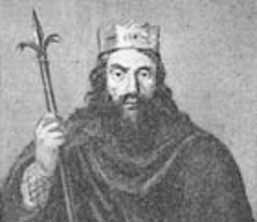 Clovis’ Conversion to Christianity
Paganism, Arian Christianity popular among Franks
Clovis and army chooses Roman Catholicism
Influence of wife Clotilda
Political implications:
Alliance with western church
The Kingdom
Signs of Civilization
Develop a method of writing --Merovingian minuscule. 
Salic Law 
Cities - still small
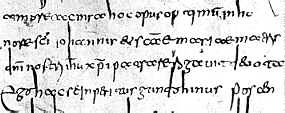 Charles Martel: 736-751
Mayor of the Palace 
The “Hammer” defeats Muslims. 
Battle of Tours 732
Pepin the Short - Charles’ son
Carolingian Dynasty
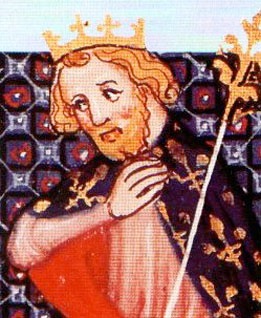 Donation of Pepin
751, Pope Zachary petitioned Pepin for aid against Lombards. 
754 - Pepin was anointed King of the Franks by Pope Stephan II
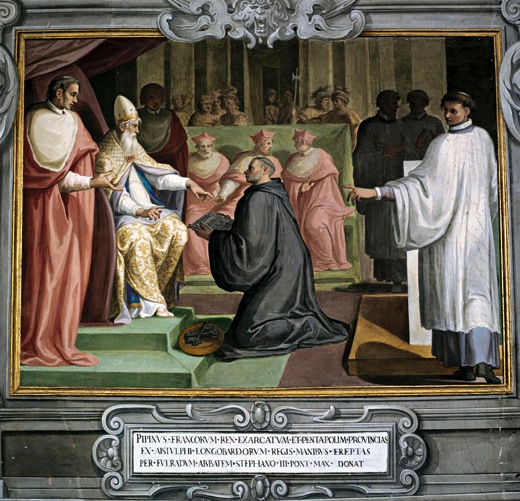 The Carolingian Empire
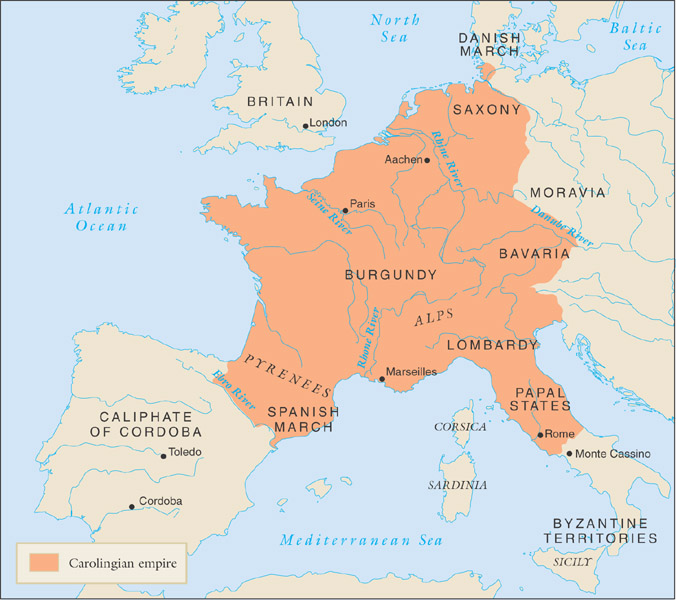 Charlemagne: 768-814
Defeats the Saxons, Lombards, Avars, and Saracens.
Builds a city and palace in Aachen. 
Einhard - personal historian
Encourages scholarship - Alcuin
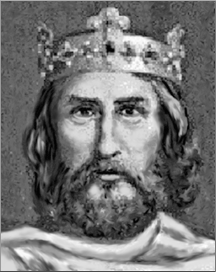 Carolingian Renaissance
Significant change in minuscule 
More refined culture - Christian
Court & Estate System 
Counts and Cities
Missi Dominici
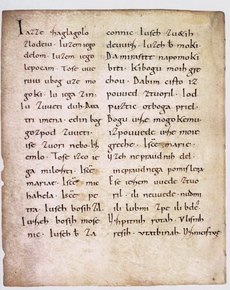 The New Rome
726-787: Iconoclast Controversy sweeps through the Byzantine Empire.
797: Irene of Athens brutally kills her son Constantine VI and assumes the role of Emperor. 
799-800: Internal factions in Rome attempted to depose Pope Leo III.
Holy Roman Empire
Christmas Day 800
Leo III crowns Charlemagne
Holy Roman Emperor 
Church / State
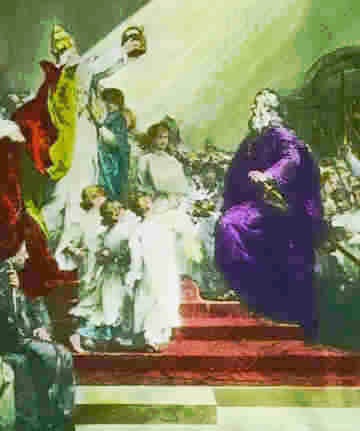 Development of Western Europe
Henri Pirenne: Muhammad and Charlemagne. 
 "Without Islam, the Frankish Empire would have probably never existed, and Charlemagne, without Muhammad, would be inconceivable”.
The Father of Europe
Charlemagne’s nickname at court was David . Why is this significant?
According to Christopher Dawson why did Pope Leo III so willingly crown Charlemagne? 
What event does Charlemagne’s rule allude to?
Next Week
Explain feudalism and how it contributed to the making of Europe during the Middle Ages. Be able to account for what Feudalism was and how it varied!